Sodium Chloride  (Ionic Molecule)
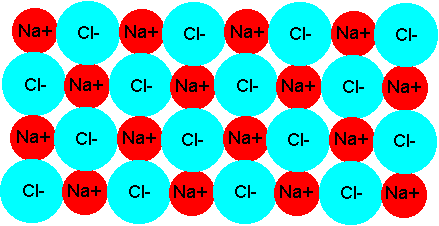 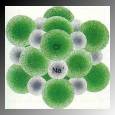 2
Properties of Ionic Compounds
They are solids with high melting points (typically > 400C)
Many are soluble in water
3
Properties of Ionic Compounds
Molten compounds conduct electricity well because they contain mobile charged particles (ions).
Aqueous solutions conduct electricity well for the same reason.
4
Properties of Compounds
Properties of compounds often have VERY different properties than the individual elements.
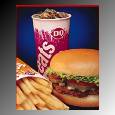 Sodium is an explosive metal
Chlorine is a poisonous gas.
Sodium Chloride you put on your fries
5
Properties of Compounds
Because chemical properties are due to the electron configuration of the valence electrons.  During bonding, this configuration changes.
6